День знаний«Поговорим о толерантности»
[Speaker Notes: Добрый день. Ребята! Тема нашего Дня знаний «Толерантность».  
Кому то знакомо это слово? Прежде чем говорить о толерантности я хочу, чтобы вы сейчас улыбнулись мне, а теперь соседу по парте. А теперь я вас спрошу:
- Что такое улыбка? ( Выражение на лице, мимика)
- А когда человек улыбается? (когда хорошее настроение, ему весело, когда человек добрый…)
- Верно, улыбка всегда располагает к общению, к уважению, к вниманию, к доброте. А если человек обладает всеми этими качествами, то говорят, что человек толерантный.
- Необычное слово? А вам интересно узнать больше об этом слове? (Да).
- Очень часто при чтении журналов, газет можно встретиться со словами, вошедшими в русский язык из других языков мира. Издавна люди общались с соседними народами. Налаживали с ними торговые и культурные связи. При общении в речь проникали иноязычные слова.]
Что такое толерантность?
В испанском языке толерантность - способность признавать отличные от своих собственных идеи и мнения; 
Во французском – отношение при котором допускается, что другие могут думать или действовать иначе, нежели ты сам; 
В английском – готовность быть терпимым, снисходительным; 
В китайском – позволять, принимать, быть великодушным; 
В арабском – прощение, снисходительность, мягкость, милосердие, сострадание
В русском – способность терпимо относиться к чужим взглядам.
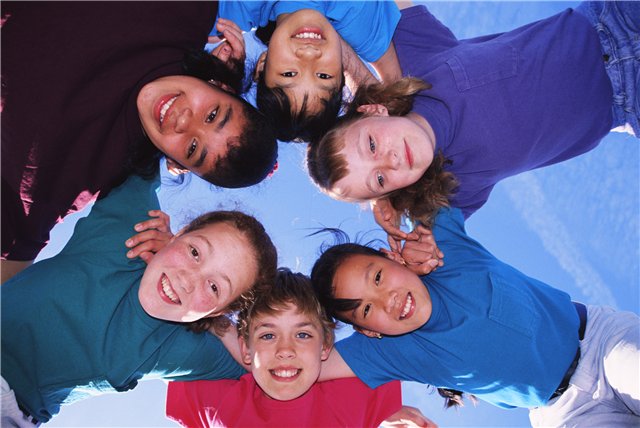 [Speaker Notes: Толерантность –  имеет латинское происхождение и означает терпение, терпимость. СЛАЙД 2
То есть вы должны понять, что толерантность слово неоднозначное.
Если мы с вами составим такой цветок толерантности, то получится у нас вот что: Слайды 3-6]
Что такое толерантность
Что такое толерантность
Что такое толерантность
Я ответить вам могу!
Это значит уваженье
К мыслям, чувствам
и талантам
Это значит- отношенье
Как к друзьям, а не к врагу!
Не беда, что не похожи
Формой глаз и цветом кожи:
Так велик и многогранен
Многолюден белый свет
  Если ты- душою чистый,
  Если добр твой образ мыслей  
  То на каждую улыбку –
  Друга ты найдешь в ответ!
Уважай чужой обычай,
Идеалы и привычки,
Через внешние отличья
В суть и в душу загляни
И духовные богатства:
Дружбу, Мир,
Любовь и Братство,
Чувство общего Единства
В самом сердце Сохрани!
[Speaker Notes: А теперь давайте посмотрим мультфильм о необычном ежике.
Просмотр м/ф «Ежик должен быть колючим?»]
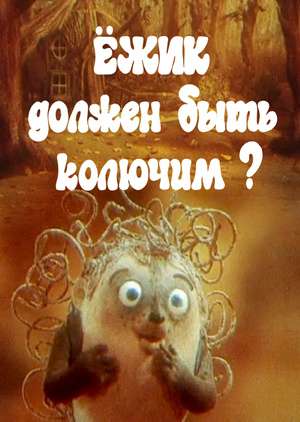 [Speaker Notes: - Ребята, скажите, виноват ли ежик в том, что он родился с кудряшками вместо колючек? (Нет)
- А можно ли относиться к человеку плохо только потому, что он выглядит не так, как все вокруг? (Нет)
- А знаете, как называют людей, которые не похожи на других, которые выделяются в своем коллективе? (Нет)]
Белая ворона – это человек, который сильно выделяется в коллективе (толпе).
[Speaker Notes: Таких людей называют «Белая ворона». А как вы думаете, почему их так называют? (Ответы детей.) 
- Да, вы правы. Белая ворона – это человек, который сильно выделяется в коллективе (толпе).
- Ребята, а как вы думаете, хорошо, что все мы разные и не похожи друг на друга? (Да).
-Конечно, мы все разные.]
Мы разные, но мы - вместе!
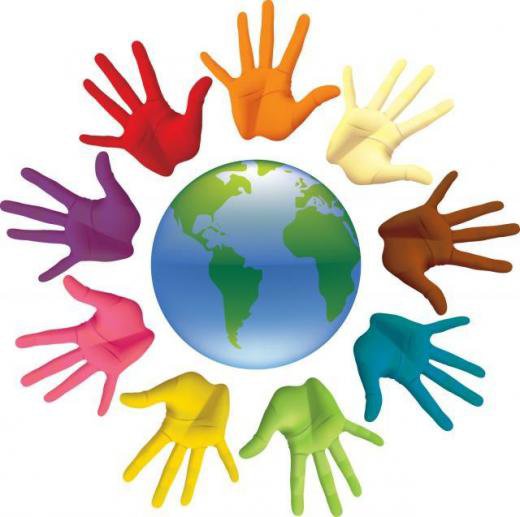 [Speaker Notes: - Ребята, а  на какой планете мы живем? ( Земля).
- Как называется наша страна? ( Россия).
- А люди, каких национальностей проживают  в России? (Русские, татары, башкиры, чеченцы, казахи, украинцы…….).]
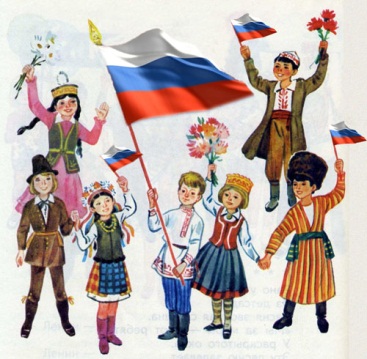 [Speaker Notes: - Ребята, посмотрите на экран. 
- Кто здесь изображен? ( Люди).]
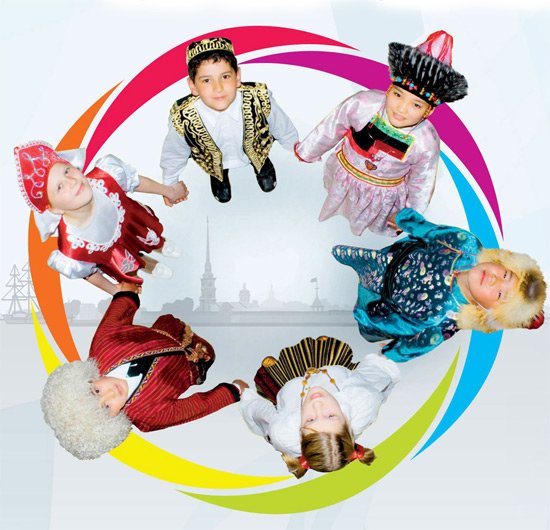 [Speaker Notes: - Похожи ли они между собой? (Нет, есть молодые, пожилые, русские и нет, с разным цветом кожи, есть дети…)]
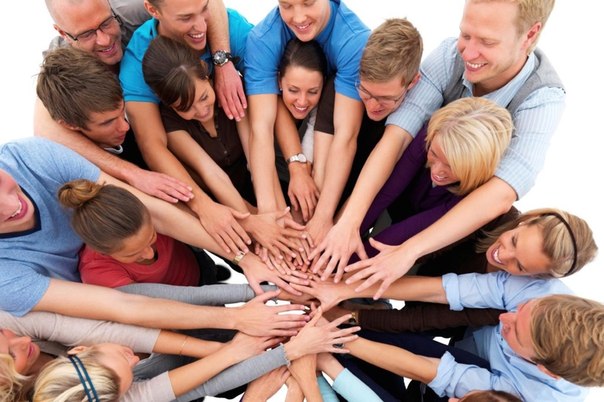 Мы все разные: 
Кто-то слушает классическую музыку, а кто-то тяжелый рок…
Кому-то нравится играть в футбол, а кому-то читать книги…
Кто-то любит смотреть кино, а кто-то рисует чудесные картины…
Но все мы особенные! И каждый из нас достоин уважения!
Будь не таким, как другие, и 
позволь другим быть другими.
Хенрик Ягодзинский
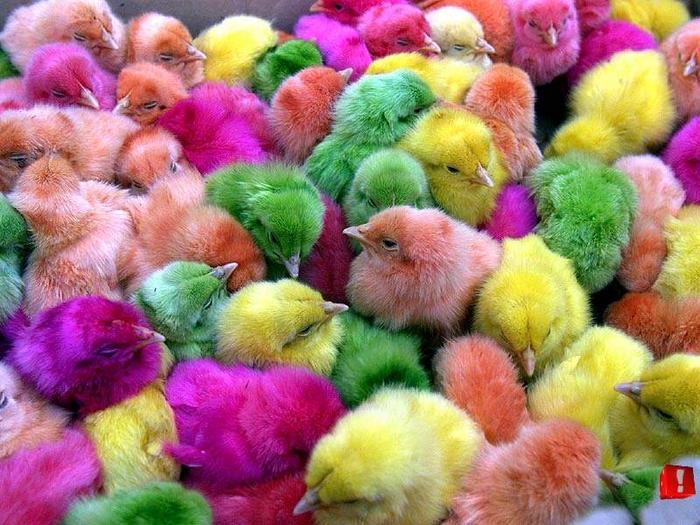 [Speaker Notes: - Совершенно верно, все люди разные, живут в разных уголках нашей необъятной родины.]
Ребята, относитесь друг к другу терпимее. 
Будете толерантны!
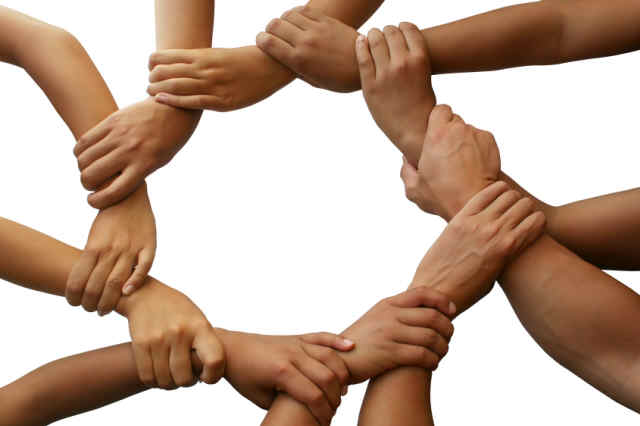 [Speaker Notes: Но объединяет нас, конечно же,  умение дружить, сочувствовать, сопереживать друг другу. И мне хочется, чтобы в результате нашего совместного дальнейшего труда, отдыха, учёбы и общения у  нас родился очень дружный, добрый, отзывчивый, толерантный коллектив. 
Ведь друзья — это редкое богатство! Они заставляют тебя улыбнуться и подбадривают. Они готовы всегда выслушать тебя. Они поддерживают и открывают тебе свое сердце.]